PRIDE: February 19th
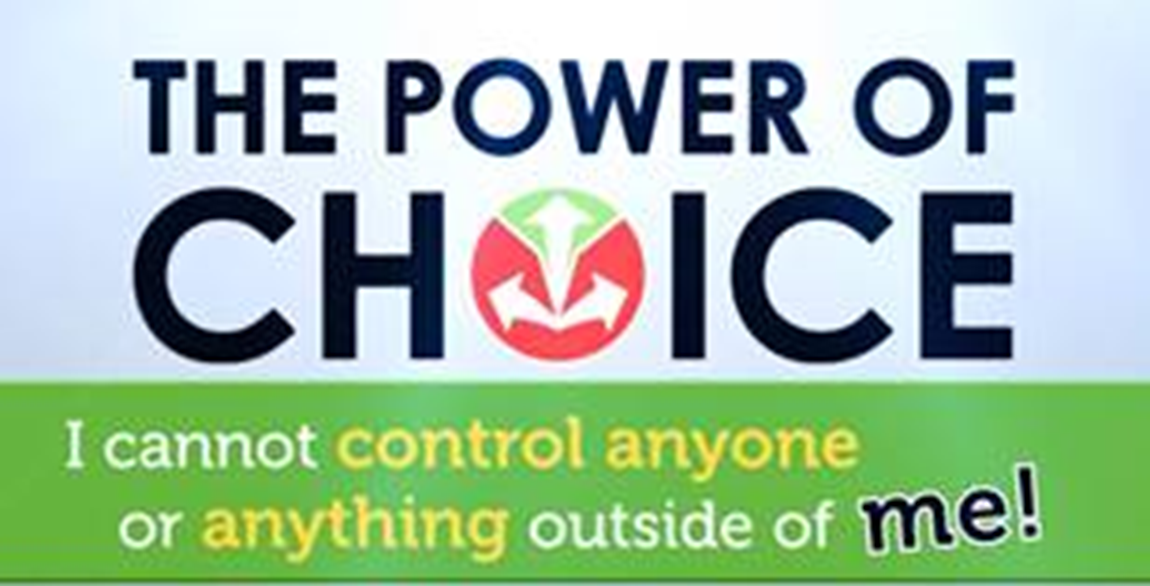 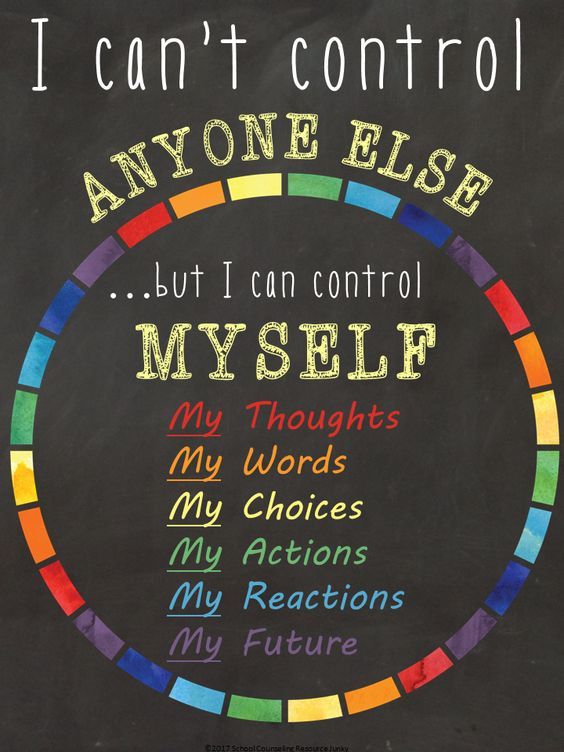 Overview
Recognizing what is in our control helps people cultivate a strong internal locus of control and sense of self-efficacy, which are important building blocks for self-esteem, compassion towards self and others, having a growth mindset, and creating plans to work towards goals, hopes, and dreams.
https://www.youtube.com/watch?v=_f2NkYWDVTs
Activity
https://www.youtube.com/watch?v=nxacynVqWd8
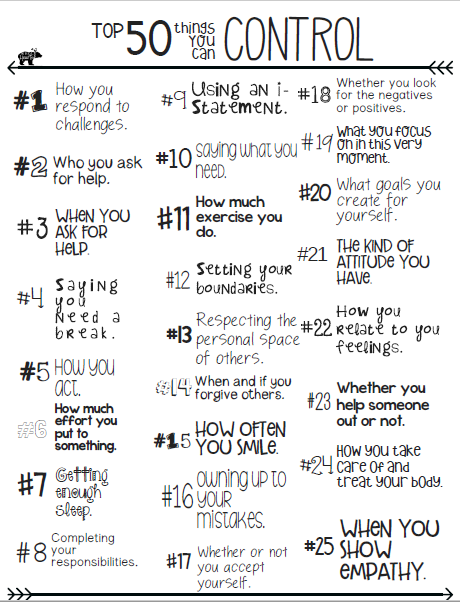 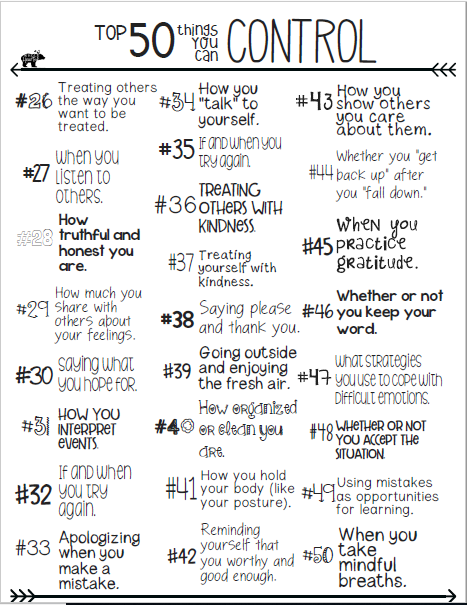 http://selmatters.weebly.com/uploads/1/2/0/5/120562389/top_things_i_can_control.pdf
Optional Activities
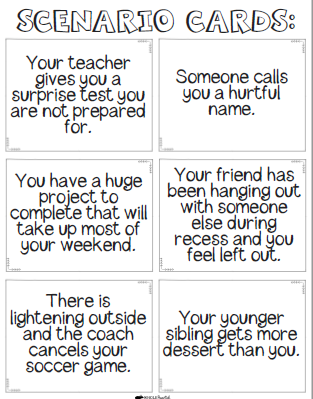 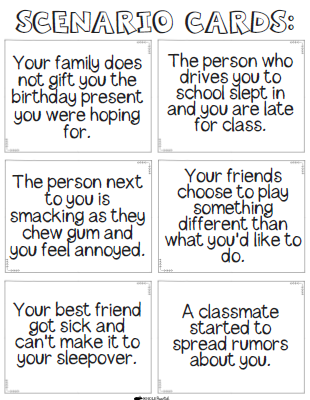 http://selmatters.weebly.com/uploads/1/2/0/5/120562389/scenario_cards.pdf